МОТИВАЦИЯ КАК СРЕДСТВО ОБЕСПЕЧЕНИЯ ПСИХОЛОГИЧЕСКОЙ БЕЗОПАСНОСТИ ПЕДАГОГОВ ДЕТСКОГО САДА
Кузнецова Наталья Васильевна 
Старший воспитатель ГБДОУ №46 Василеостровского района 
Санкт-Петербурга
«Мотивация – это то, что побуждает человека  к    деятельности, ради чего она совершается…»
				Л.С. Выготский
МОТИВЫ ПРОФЕССИОНАЛЬНОЙ ДЕЯТЕЛЬНОСТИ

Содержание труда, особенно наличие в нем 
творческих начал и инициативы;

Перспектива карьерного и профессионального роста;

Материальные стимулы.
Регуляторы мотивации
Личностный рост – предоставление возможности для обучения, экспериментирования, творчества, самовыражения; 
Интерес – интересная работа, требующая роста профессионализма, соревновательный эффект;
Безопасность – ощущение своей принадлежности к коллективу, нужности  и важности своей работы, уважение, признание, одобрение со стороны коллег и руководителя, хорошие отношения в коллективе;
Вознаграждения – справедливое вознаграждение по результатам работы, социальные блага; 
Чувство привязанности –информированность и включенность в дела планы, перспективы работы учреждения, учет руководителем  личных мнений, работников, совместное принятие решений;
Рабочая среда – Удобное рабочее место, чистота, хорошие условия работы
« Я убежден, что жизнь любого человека
должна быть наполнена постоянными
и неожиданными стимулами, которые
будут побуждать его держаться
каждый день на самом высоком  уровне»
Б.Т. Вашингтон.
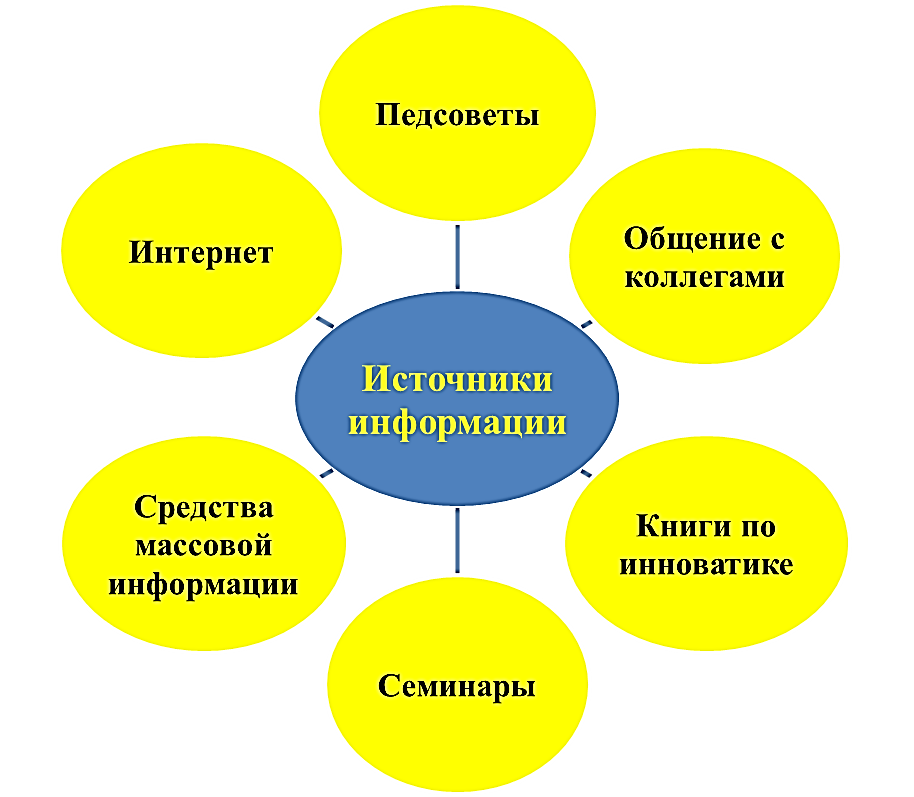 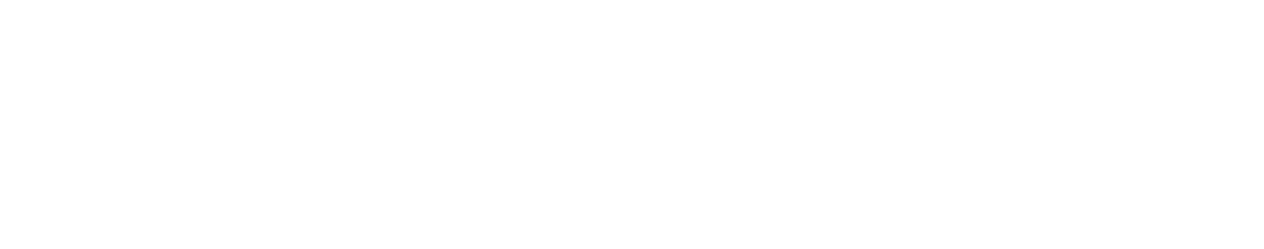 Логика построения темы самообразования
Уметь любить ребенка - значит много думать, много переживать, искать, отказываться от сковывающих шаблонов, привычек, предрассудков.                                                               В.А.Сухомлинский
Путь к эффективной профессиональной деятельности человека лежит через понимание его мотивации.
 Только зная то, что движет человеком, что, побуждает его к деятельности, какие мотивы лежат в основе его действий, можно попытаться разработать эффективную систему форм и методов управления им. 
Для этого нужно знать, как возникают или вызываются те или иные мотивы, как и какими способами, мотивы могут быть приведены в действие, как осуществляется мотивирование людей.
Способы воздействия на мотивацию конкретного человека изменчив…
Фактор, который сегодня мотивирует конкретного человека к интенсивному труду,  завтра может способствовать «отключению» того же самого человека. 
Никто точно не может сказать, как детально действует механизм мотивации, какой силы должен быть мотивирующей фактор и когда он сработает, не говоря уже о том, почему он срабатывает.
Мотивационная готовность
Осознание недостаточности достигнутых результатов и желание их улучшить.
Высокий уровень профессиональных притязаний, сильная потребность в достижении высоких результатов.
Желание создать хорошую, эффективную образовательную среду для детей.
ЖЕЛАЮ ТВОРЧЕСКИХ и                  ПРОФЕССИОНАЛЬНО-               МОТИВИРОВАННЫХ                                            УСПЕХОВСПАСИБО ЗА ВНИМАНИЕ!